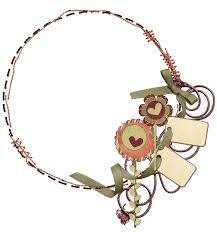 التعلم بالاكتشاف
إعداد: سالمة الحجري
مفهوم التعلم بالاكتشاف
هو التعلم الذي يتحقق نتيجة لعمليات ذهنية انتقائية عالية  المستوى، يتم عن طريقها تحليل المعلومات المعطاة، ثم إعادة تركيبها وتحويلها إلى صورة جديدة، بهدف الوصول إلى معلومات واستنتاجات غير معروفة من قبل.
في هذه الطريقة يكون دور المعلم منظماً ومحدداً للخبرات التعليمية وموجهاً للتلاميذ نحو الأفضل، مفسحاً المجال أمامهم في استخدام عقولهم إلى أقصى الدرجات للحصول على المعلومات.
مميزات التعلم بالاكتشاف
1-يتعلم التلاميذ بعض الطرق والأنشطة الضرورية للكشف عن أشياء جديدة بأنفسهم.
2- ينمي لدى التلاميذ اتجاهات واستراتيجيات تدريبية يمكنهم استخدامها في حل المشكلات والاستقصاء والبحث وفي حياتهم العامة.
3- تزيد من قدرة التلاميذ على التحليل والتركيب والتقويم.
4-  يعتبر أسلوب حافز للتعلم والاستمرار في التعلم وخاصة عندما يصل التلميذ إلى اكتشاف
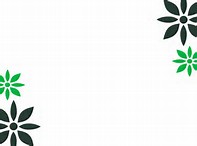 عيوب التعلم بالاكتشاف
1-يحتاج هذا الأسلوب من التعليم إلى وقت  أطول مما يحتاجه بقية الأساليب الأخرى.
2- لا يستطيع التلاميذ في بداية تعلمهم، اكتشاف كل شيء بدرجة كافية.
لا يلائم هذا الأسلوب كل الموضوعات الدراسية، وقد لا يناسب كل التلاميذ.
3- يحتاج إلى نوعية خاصة من المعلمين ممن تتوافر لديهم شروط القيادة الحكيمة والحزم في إدارة الصف.
4- يصعب استخدام هذا الأسلوب في الصفوف ذات الكثافة العالية، والمقررات ذات الكثافة العالية ايضاً.
العناصر الأساسية للاكتشاف
1- العنوان :تحديد موضوع الاكتشاف
2-مقدمة الطالب: وفيها يوضح المعلم المفاهيم والحقائق العلمية المرتبطة بالمشكلة.
3-مشكلة للتقصي والاكتشاف: وتتم بإثارة مشكلة أو طرح سؤال يتطلب حلا
4-المواد والأدوات : يجب تزويد الطلاب بالمواد والأدوات الضرورية من أجل التقصي والاكتشاف
5- التجريب: وهي استخدام الأدوات في اختبار الفرضيات
6- مشكلات للتقصي والاكتشاف: بعد الوصول إلى النتيجة على الطالب يفكر في مشكلات جديدة تحتاج الى بحث وتجريب
تطبيق
1-العنوان :مجموع الزوايا الداخلية للمثلث
2-مقدمة الطالب: 
- كم ضلعا في المثلث
- كم زاوية داخلية في المثلث؟
- ما أنواع المثلث ؟
-ما مقدار الزاوية المستقيمة؟
-ارسم زاوية مستقيمة؟
3-مشكلة للتقصي والاكتشاف:
كيف يمكن إثبات أن مجموع زوايا المثلث الداخلية = 180 ْ ؟
4- المواد والأدوات : يزود الطالب بمواد وأشياء مختلفة مثل ورق ، مقص، لاصق، أدوات هندسية
5- التجريب :
ارسم مثلثا من أي نوع قص المثلث المطلوب حدد رؤوس زوايا المثلث وسميها 1 ، 2 ،3 قص الزوايا ثم استخدم اللاصق وأعد ترتيب الزوايا                               3
 
6- مشاكل للتقصي والاكتشاف:
هل هناك علاقة بين الزاوية المستقيمة وزوايا المثلث الداخلية؟
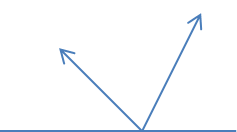 3
3   2  1
2
1
أمثلة أخرى
مجموع قياسات الزوايا الداخلية للمضلع المحدب الذي عدد اضلاعه ن يساوى (2ن -4) 
اجب على الاسئلة التالية، وارسم شكلا يوضح اجابتك أو يساعدك على الاجابة:
كم عدد اضلاع المثلث؟ .... ما هو مجموع زوايا المثلث؟ ....
كم عدد اضلاع الشكل الرباعي؟ ... ما مجموع زواياه؟.......
كم عدد اضلاع الشكل الخماسي؟ .... 
الى كم مثلث يمكن ان يقسم الشكل الخماسي؟ ....
ما مجموع زوايا الشكل الخماسي؟....
كم عدد اضلاع الشكل السداسي؟...
الى كم مثلث ينقسم الشكل السداسي؟.....
ما مجموع زوايا الشكل السداسي؟ ....
وهكذا حتى نصل غلى السؤال التالي: الى كم مثلث ينقسم الشكل الذي عدد اضلاعه ن؟ ..
وما هو مجموع قياسات زواياه؟ .....
مربع أي عدد أما أن يكون عدداً فردياً أو يقبل القسمة على 4.
يطلب المعلم من الطلبة التمعن في مربعات الاعداد المعروضة امامهم، وتربيع الاعداد غير المربعة.
1²  = 1
3²= 9 
5² = 25 
7² = 49  
9²  = 
11² =     
13²  =  
15² =  
لاحظ ان جميع الاعداد التي تم تربيعها هي اعداد فردية.
ماذا نستنتج؟ مربع أي عدد فردي هو ......................................................
= 4           ( 4 عدد يقبل القسمة على 4)
4² = 16          ( 16 عدد يقبل القسمة على 4)
6² = 36           ( 36 عدد يقبل القسمة على 4)
8² = .....  
10² = .... 
12² = .....
14² = .....
16² = .....  
لاحظ ان جميع الاعداد التي ربعت هي اعداد زوجية.
ماذا تستنتج مما سبق؟ مربع أي عدد زوجي هو عدد .................
من الامثلة السابقة يمكن التوصل إلى التعميم التالي:
مربعات الاعداد هي أما اعداد .............. أو اعداد تقبل القسمة على .....
) التهيئة.
ب) يعرض المعلم عدد من الامثلة الموضحة بالرسم ويعرف كل منها للتلاميذ.



ج) دراسة الامثلة ومقارنتها . يطلب المعلم من التلاميذ قياس أي ضلعين في كل مثلث وايجاد مجموعهما ومقارنته بطول الضلع الثالث ويطل منهم الوصول إلى العلاقة التي تربط مجموع طولي أي ضلعين في كل حالة بطول الضلع الثالث.
د) مرحلة الاكتشاف والصياغة. يطلب من التلاميذ صياغة عامه تحقق العلاقة السابقة .
 « مجموع قياس أي ضلعين في مثلث أكبر من قياس الضلع الثالث»
هـ) مرحلة التطبيق. يطلب المعلم ايجاد حالة جديدة غير التي وردت في الامثلة ثم قياس اطوال اضلاع المثلث.
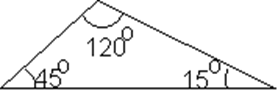 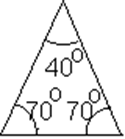 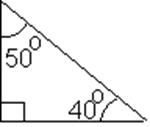 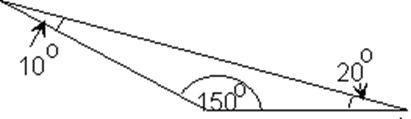